Beratung und Betreuung der Geflüchteten in Anschlussunterbringung
22.01.2024
Integrationsmanagementim Landkreis Rastatt
Bürgerinformationsveranstaltung „Geflüchtete in Rastatt“
24. Januar 2024
Ausgangssituation
Im Jahr 2017 ruft das Land Baden-Württemberg den Pakt für Integration und damit auch das Integrationsmanagement ins Leben
Ziel: Unterstützung der Kommunen bei der Integration von Geflüchteten in der Anschlussunterbringung (AU)
Start im Landkreis zum 1. Januar 2018 an 3 Standorten (Rastatt, Bühl, Gaggenau)
Außer der Gemeinde Iffezheim beauftragen alle Kommunen im Landkreis das Landratsamt mit der Wahrnehmung des Integrationsmanagements
Gefördert durch das Sozialministerium aus Mitteln des Landes Baden-Württemberg.
24.01.2024
3
2.1 Amt für Soziales, Teilhabe und Versorgung
Aufgaben und Ziele des Integrationsmanagements
Förderung des individuellen Integrationsprozesses 
Sozialberatung zu allen Fragen des täglichen Lebens (Arbeitsmarktintegration, Leistungen, Spracherwerb, …)
Erarbeiten von Zielen und Handlungsschritten in einem Integrationsplan
Vernetzung mit anderen am Integrationsprozess beteiligten Akteuren (z.B. Stadt Rastatt, Jobcenter, Ehrenamt…)

Fachliche Grundsätze: Freiwilligkeit und Hilfe zur Selbsthilfe
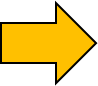 24.01.2024
4
2.1 Amt für Soziales, Teilhabe und Versorgung
Situation in der Stadt Rastatt
Aktuell 6 Integrationsmanager*innen für die Geflüchteten in der Stadt Rastatt eingesetzt
Zuständigkeit richtet sich nach Anfangsbuchstabe des Familiennamens
Aktuelle Zuständigkeitsliste und Kontaktdaten in den Unterkünften, auf der Homepage des Landratsamtes und in der Integreat-App
Kontaktaufnahme erfolgt durch die Geflüchteten (i.d.R. telefonisch oder per E-Mail)
Zeitnahe Terminvergabe zur Erstberatung mit zuständigem Integrationsmanager im Landratsamt
24.01.2024
5
2.1 Amt für Soziales, Teilhabe und Versorgung
Situation in der Stadt Rastatt
Weitere Termine zur Fortschreibung der Ziele im Integrationsplan nach individuellem Bedarf
Aber auch Terminvereinbarung zur Klärung akuter Anliegen (Existenzsicherung, Aufenthalt, Kinderbetreuung…)
Grundziel: Geflüchtete in die Lage zu versetzen, sich selbst bei den zuständigen Behörden zurecht zu finden
Zielerreichung und Fallabschluss spätestens nach 3 Jahren vorgesehen
24.01.2024
6
2.1 Amt für Soziales, Teilhabe und Versorgung
Ergänzende Angebote des Kundenbereichs Integration und Gemeinwesenarbeit der Stadt Rastatt
Begegnungsangebote, z.B. Café International im Rossi-Haus
Unterstützung und Begleitung ehrenamtlich Engagierter in der Flüchtlingsarbeit
Koordinierung ehrenamtlicher Angebote
Niedrigschwellige Sprachangebote
Lernhilfen
Spielgruppe für Kinder
Zusammenarbeit mit Vereinen
22.01.2024
Zusammenarbeit im Netzwerk
22.01.2024